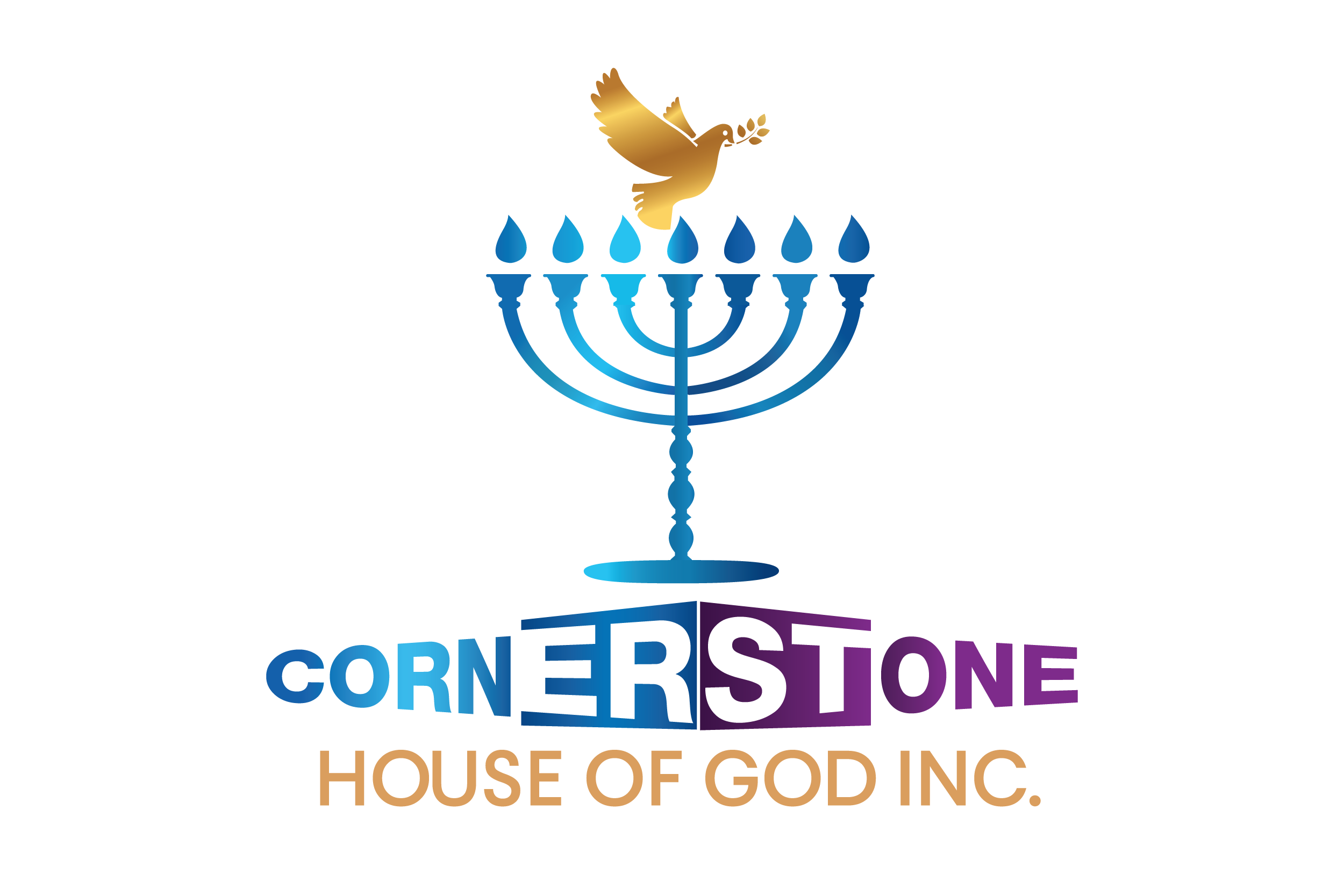 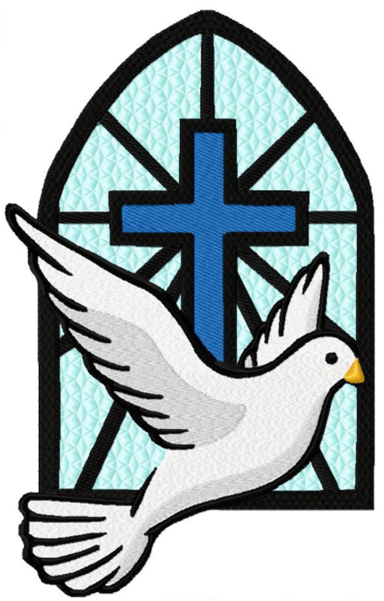 Cornerstone House of GodElect Lady Sandra Cobb, Pastor
SABBATH DAY
ORDER OF SERVICE
Isaiah 58th ChapterResponsive Reading
Minister: Cry aloud, spare not, lift up thy voice like a trumpet, and shew my people their transgression, and the house of Jacob their sins. 

Congregation: Yet they seek me daily, and delight to know my ways, as a nation that did righteousness, and forsook not the ordinance of their God:they ask of me the ordinances of justice; they take delight in approaching to God.
Isaiah 58th ChapterResponsive Reading
Minister: Wherefore have we fasted, say they, and thou seest not? wherefore have we afflicted our soul, and thou takest no knowledge? Behold, in the day of your fast ye find pleasure, and exact all your labours. 
Congregation: Behold, ye fast for strife and debate, and to smite with the fist of wickedness: ye shall not fast as ye do this day, to make your voice to be heard on high.
Isaiah 58th ChapterResponsive Reading
Minister: Is it such a fast that I have chosen? a day for a man to afflict his soul? is it to bow down his head as a bulrush, and to spread sackcloth and ashes under him? wilt thou call this a fast, and an acceptable day to the LORD? 
Congregation: Is not this the fast that I have chosen? to loose the bands of wickedness, to undo the heavy burdens, and to let the oppressed go free,and that ye break every yoke?
Isaiah 58th ChapterResponsive Reading
Minister: Is it not to deal thy bread to the hungry, and that thou bring the poor that are cast out to thy house? when thou seest the naked, that thou cover him; and that thou hide not thyself from thine own flesh? 
Congregation: Then shall thy light break forth as the morning, and thine health shall spring forth speedily: and thy righteousness shall go before thee; the glory of the LORD shall be thy rereward.
Isaiah 58th ChapterResponsive Reading
Minister: Then shalt thou call, and the LORD shall answer; thou shalt cry, and he shall say, Here I am. If thou take away from the midst of thee the yoke, the putting forth of the finger, and speaking vanity; 
Congregation: And if thou draw out thy soul to the hungry, and satisfy the afflicted soul; then shall thy light rise in obscurity, and thy darkness be as the noonday:
Isaiah 58th ChapterResponsive Reading
Minister: And the LORD shall guide thee continually, and satisfy thy soul in drought, and make fat thy bones: and thou shalt be like a watered garden, and like a spring of water, whose waters fail not. 
Congregation: And they that shall be of thee shall build the old waste places: thou shalt raise up the foundations of many generations; and thou shalt be called, The repairer of the breach, The restorer of paths to dwell in.
Isaiah 58th ChapterResponsive Reading
Minister: If thou turn away thy foot from the sabbath, from doing thy pleasure on my holy day; and call the sabbath a delight, the holy of the LORD, honourable; and shalt honour him, not doing thine own ways, nor finding thine own pleasure, nor speaking thine own words: All: Then shalt thou delight thyself in the LORD; and I will cause thee to ride upon the high places of the earth, and feed thee with the heritage of Jacob thy father: for the mouth of the LORD hath spoken it.
Isaiah 58th ChapterResponsive Reading
Minister: Let your light so shine before men, that they may see your good works, and glorify your Father which is in heaven. (Matthew 5:16)
 
Congregation: Be ye therefore perfect, even as your Father which is in heaven is perfect. (Matthew 5:48)
Isaiah 58th ChapterResponsive Reading
Minister: Be ye holy, for I am holy. 1 Peter 1:16
 
Congregation: But seek ye first the kingdom of God, and his righteousness; and all these things shall be added unto you. (Matthew 6:33)
I’M GOING BACK TO JESUS
I’m going back to Jesus,
I’m going back to Jesus,
I’m going where the living waters flow.
I can hear my Savior calling, repentant tears are falling.
My heart turns back to Jesus, and I must go.
 
I’m going back to Jesus,
I’m going back to Jesus,
I’m going where the living waters flow.
I can hear my Savior calling, repentant tears are falling.
My heart turns back to Jesus, and I must go.
THE TEN COMMANDMENTSExodus 20:1-17
And God spake all these words, saying, I am the LORD thy God, which have brought thee out of the land of Egypt, out of the house of bondage. 
I.	Thou shalt have no other gods before me. 
II.	Thou shalt not make unto thee any graven image, or any likeness of any thing that is in heaven above, or that is in the earth beneath, or that is in the water under the earth: Thou shalt not bow down thyself to them, nor serve them: for I the LORD thy God am a jealous God, visiting the iniquity of the fathers upon the children unto the third and fourth generation of them that hate me; And shewing mercy unto thousands of them that love me, and keep my commandments.
THE TEN COMMANDMENTSExodus 20:1-17
III.	Thou shalt not take the name of the LORD thy God in vain; for the LORD will not hold him guiltless that taketh his name in vain. 
IV.	Remember the sabbath day, to keep it holy. Six days shalt thou labour, and do all thy work: But the seventh day is the sabbath of the LORD thy God: in it thou shalt not do any work, thou, nor thy son, nor thy daughter, thy manservant, nor thy maidservant, nor thy cattle, nor thy stranger that is within thy gates: For in six days the LORD made heaven and earth, the sea, and all that in them is, and rested the seventh day: wherefore the LORD blessed the sabbath day, and hallowed it.
THE TEN COMMANDMENTSExodus 20:1-17
V.	Honour thy father and thy mother: that thy days may be long upon the land which the LORD thy God giveth thee.  
VI.	Thou shalt not kill. 
VII.	Thou shalt not commit adultery.  
VIII.	Thou shalt not steal.  
IX.	Thou shalt not bear false witness against thy neighbour. 
X.	Thou shalt not covet thy neighbour's house, thou shalt not covet thy neighbour's wife, nor his manservant, nor his maidservant, nor his ox, nor his ass, nor any thing that is thy neighbour's.
THE TEN COMMANDMENTSExodus 20:1-17
So readeth the law, including James the Second Chapter, Verses Ten, Eleven, and Twelve: 

10:	For whosoever shall keep the whole law, and yet offend in one point, he is guilty of all. 
11:	For he that said, Do not commit adultery, said also, Do not kill. Now if thou commit no adultery, yet if thou kill, thou art become a transgressor of the law. 
12:	So speak ye, and so do, as they that shall be judged by the law of liberty.
I LOVE THY KINGDOM LORD
I love thy Kingdom Lord
The house of thine abode
The church our blessed Redeemer saved,
With His own precious blood

I love thy church O God
Her walls before thee stand
Dear as the apple of thine eye
And graven on thy hand
 
For her my tears shall fall
For her my prayers ascend
To her my cares and toils be given
‘Til toils and cares shall end
THE DISCIPLES’ PRAYER ~ Matthew 6:9-13
Our Father which art in heaven, Hallowed be thy name. Thy kingdom come. Thy will be done in earth, as it is in heaven. Give us this day our daily bread. And forgive us our debts, as we forgive our debtors. And lead us not into temptation, but deliver us from evil: For thine is the kingdom, and the power, and the glory, for ever. Amen.
Matthew 6:14-15
Minister: For if ye forgive men their trespasses, your heavenly Father will also forgive you: 
 
Congregation: But if ye forgive not men their trespasses, neither will your Father forgive your trespasses.
Malachi 3rd Chapter
1.	Behold, I will send my messenger, and he shall prepare the way before me: and the Lord, whom ye seek, shall suddenly come to his temple, even the messenger of the covenant, whom ye delight in: behold, he shall come, saith the LORD of hosts. 
2.	But who may abide the day of his coming? and who shall stand when he appeareth? for he is like a refiner's fire, and like fullers' soap:
3.	And he shall sit as a refiner and purifier of silver: and he shall purify the sons of Levi, and purge them as gold and silver, that they may offer unto the LORD an offering in righteousness.
4.	Then shall the offering of Judah and Jerusalem be pleasant unto the LORD, as in the days of old, and as in former years.
Malachi 3rd Chapter
5.	And I will come near to you to judgment; and I will be a swift witnessagainst the sorcerers, and against the adulterers, and against false swearers, and against those that oppress the hireling in his wages,the widow, and the fatherless, and that turn aside the stranger from his right, and fear not me, saith the LORD of hosts.
6.	For I am the LORD, I change not; therefore ye sons of Jacob are not consumed. 
7.	Even from the days of your fathers ye are gone away from mine ordinances, and have not kept them. Return unto me, and I will return unto you, saith the LORD of hosts. But ye said, Wherein shall we return? 
8.	Will a man rob God? Yet ye have robbed me. But ye say, Wherein have we robbed thee? In tithes and offerings.
Malachi 3rd Chapter
9.	Ye are cursed with a curse: for ye have robbed me, even this whole nation. 
10.	Bring ye all the tithes into the storehouse, that there may be meat in mine house, and prove me now herewith, saith the LORD of hosts, if I will not open you the windows of heaven, and pour you out a blessing, that there shall not be room enough to receive it.
11.	And I will rebuke the devourer for your sakes, and he shall not destroy the fruits of your ground; neither shall your vine cast her fruit before the time in the field, saith the LORD of hosts.
12.	And all nations shall call you blessed: for ye shall be a delightsome land, saith the LORD of hosts. 
13.	Your words have been stout against me, saith the LORD. Yet ye say, What have we spoken so much against thee?
Malachi 3rd Chapter
14.	Ye have said, It is vain to serve God: and what profit is it that we have kept his ordinance, and that we have walked mournfully before the LORD of hosts?
15.	And now we call the proud happy; yea, they that work wickedness are set up; yea, they that tempt God are even delivered.
16.	Then they that feared the LORD spake often one to another: and the LORD hearkened, and heard it, and a book of remembrance was written before him for them that feared the LORD, and that thought upon his name.
17.	And they shall be mine, saith the LORD of hosts, in that day when I make up my jewels; and I will spare them, as a man spareth his own son that serveth him. 
18.	Then shall ye return, and discern between the righteous and the wicked, between him that serveth God and him that serveth him not.
Prayer
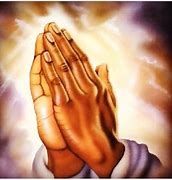 Tithes and Offering
2 Ways to give:
You can Zelle your money to CHOG114@outlook.com
You can give cash
Announcements!
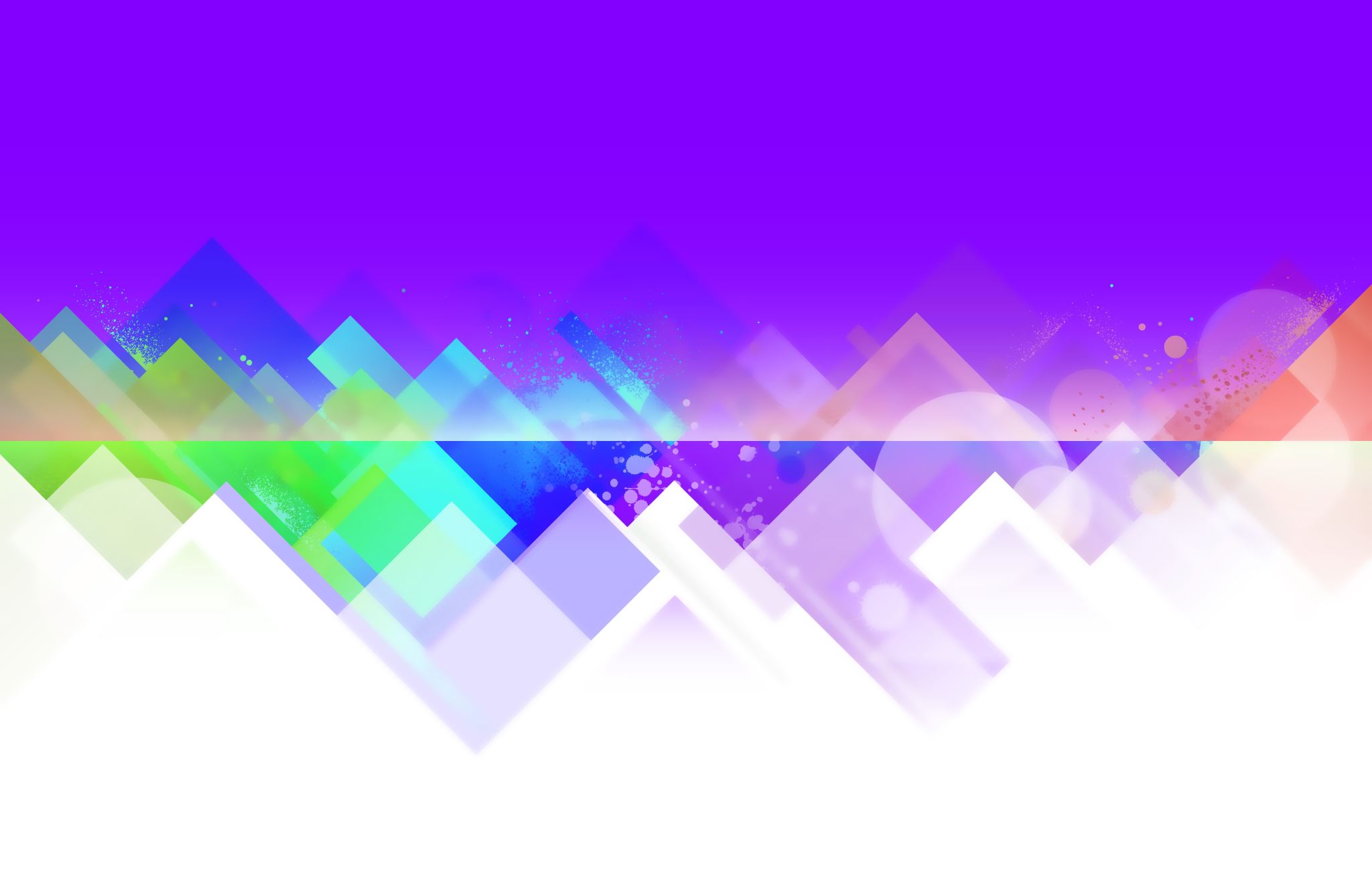 Praise and Worship
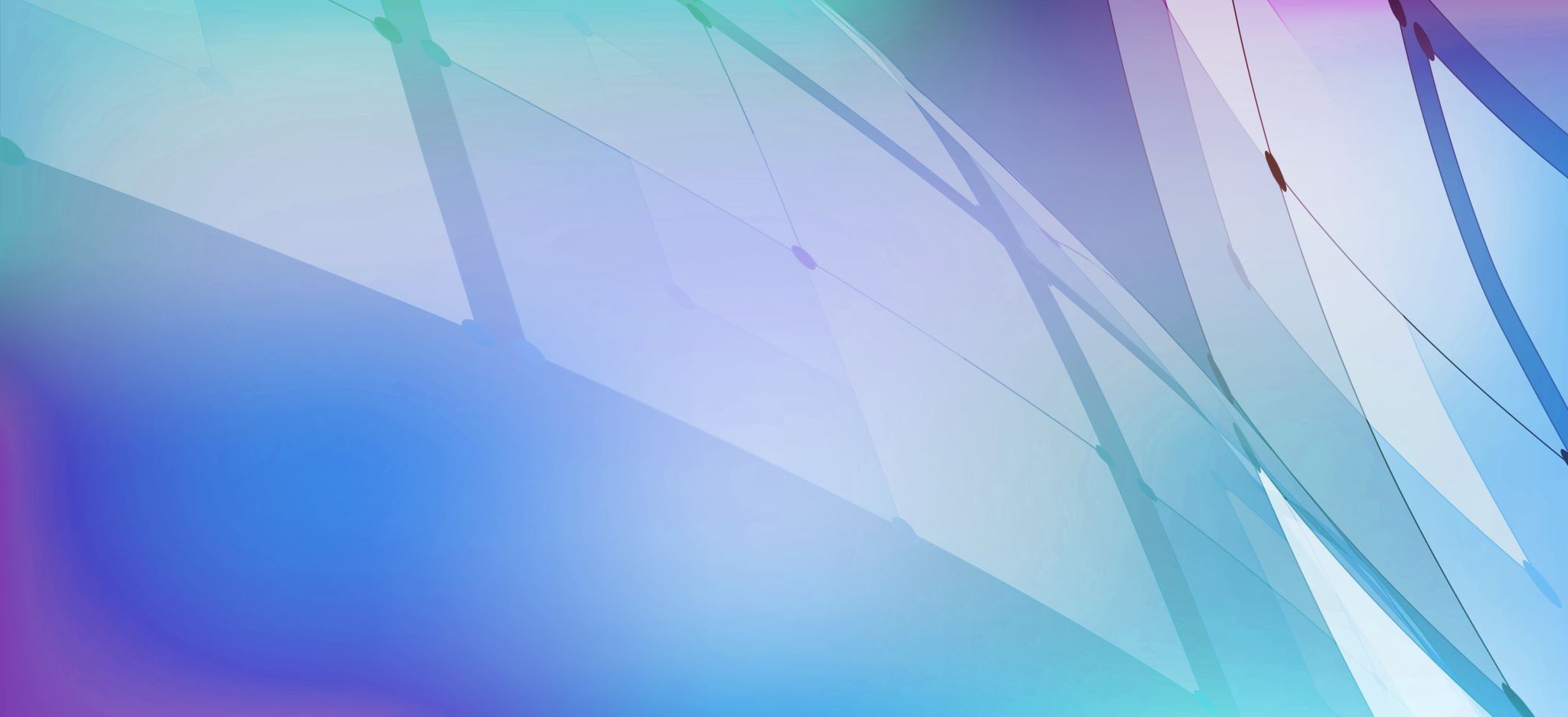 Bread of Life